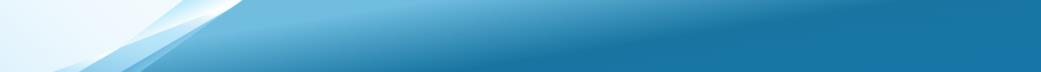 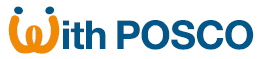 QPSS供应商招募项目明细2-1
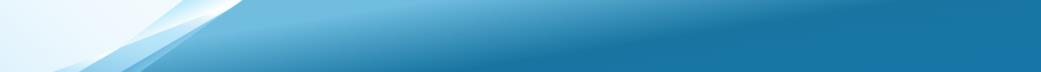 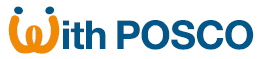 QPSS供应商招募项目明细2-2
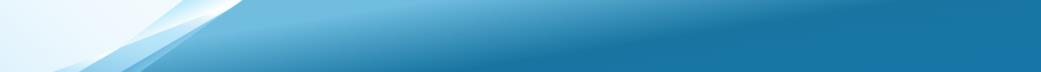 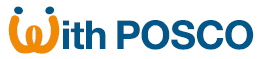 QPSS招募项目报名表
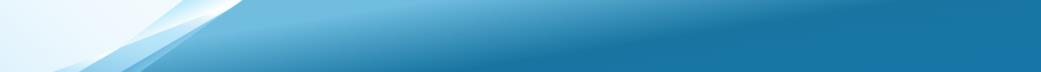 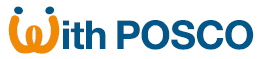 《报名项目提供资料清单》3-1
根据自身公司类型，对应提交相应要求资料
制造型企业必需提供资料：
1.营业执照、供应商信息采集表
2.单位授权委托联系人证明书
3.公司缴纳社保人员清单(社保系统导出)
4.2022年资产负债表、利润表
5.重要生产设备(加工机床等)购买合同或图片
6.纳税信用等级(税务系统网站全页截图)
7.相关体系资质证书(例：ISO质量体系证书、环境认证体系证书、高新技术企业证或其他证书等)
8.技术人员中级和高级工程师证书及作业人员工龄证明资料
9.品质管理和质量管理等相关文件
10.相关品目业绩（与POSCO集团或大型钢铁企业合作业绩优选）
11.相关品目工程的制作设备证明资料、品目生产年限
12.生产型工厂面积或租赁厂房合同期间证明文件（房产证、租赁证明）
贸易型企业必需提供资料：
1.营业执照、供应商信息采集表
2.单位授权委托联系人证明书
3.公司缴纳社保人员清单(社保系统导出)
4.2022年资产负债表、利润表
5.纳税信用等级(税务系统网站全页截图)
6.相关体系资质证书(例：ISO质量体系证书、环境认证体系证书、高新技术企业证或其他证书等)
7.相关品目业绩（与POSCO集团或大型钢铁企业合作业绩优选）
8.品质管理和质量管理等相关文件
9.贸易型企业办公室面积证明、储物仓库面积文件(房屋产权证、租赁证明)、实体门店照片
10.公司自有车辆数(行驶证照片)
维修型企业必需提供资料：
1.营业执照、供应商信息采集表
2.单位授权委托联系人证明书、
3.公司缴纳社保人员清单(社保系统导出)
4.2022年资产负债表、利润表
5.纳税信用等级(税务系统网站全页截图)
6.相关品目工程的制作设备证明资料、品目生产年限
7.在POSCO集团及大型钢铁企业供货业绩及维修产品业绩
8.技术人员中级和高级工程师证书及作业人员工龄证明资料
9.品质管理和质量管理等相关文件
10.工厂面积或租赁厂房合同期间证明文件（房产证、租赁证明等）
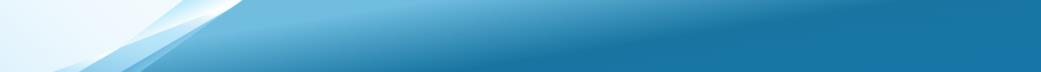 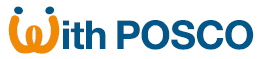 《报名项目提供资料清单》3-2
施工类企业必需提供资料：
1.营业执照、供应商信息采集表
2.单位授权委托联系人证明书
3.公司缴纳社保人员清单(社保系统导出)
4.2022年资产负债表、利润表
5.纳税信用等级(税务系统网站全页截图)
6.相关品目资质：工程类、建筑类企业、施工类等资质单位提供相关资料
7.相关品目业绩（与POSCO集团或大型钢铁企业合作业绩优选）
8.技术人员中级和高级工程师证书及作业人员工龄证明资料
9.品质管理和质量管理等相关文件
10.工厂面积或租赁厂房合同期间证明文件（房产证、租赁证明等）
货代类企业必需提供资料：
1.营业执照、供应商信息采集表
2.单位授权委托联系人证明书、
3公司缴纳社保人员清单(社保系统导出)
4.纳税信用等级(税务系统网站全页截图)
5.2022年资产负债表、利润表
6.提供具有船承运人资质、直接订舱权、执牌资质、业务辐射全国/省/市，根据船舶货代代理业务证明资料
7.相关品目业绩（与POSCO集团或大型钢铁企业合作业绩优选）
8.投保代理保险或投保运输保险证明资料
9.自有办公室或租赁办公室证明文件（房屋产权证、租赁证明)、实体门店照片
10.公司自有车辆数(行驶证照片)
11.年报关业务量票数及排名证明资料
12.相关体系资质证书(例：ISO质量体系证书、环境认证体系证书、高新技术企业证或其他证书等)
海运运输类企业必需提供资料：
1.营业执照、供应商信息采集表
2.单位授权委托联系人证明书、
3.公司缴纳社保人员清单(社保系统导出)
4.纳税信用等级(税务系统网站全页截图)
5.2022年资产负债表、利润表
6.可支配框架数量、船公司的协议书或其他证明材料
7.年运输量的业绩提供资料（与POSCO集团或大型钢铁企业合作业绩优选）
8.年运输实绩提供相关合同（与POSCO集团或大型钢铁企业合作业绩优选）
9.投保代理保险或投保运输保险证明资料
10.自有办公室或租赁办公室证明文件（房屋产权证、租赁证明)、实体门店照片
11.相关体系资质证书(例：ISO质量体系证书、环境认证体系证书、高新技术企业证或其他证书等)
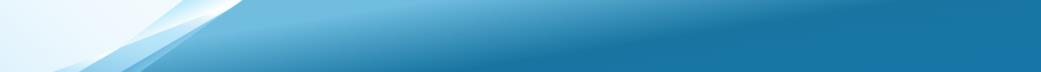 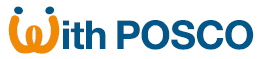 《报名项目提供资料清单》3-3
贸易安全评定必需提供资料：（仅报名《报名表》序列号1-4时提供）
1.人员培训：公司员工的、正式的培训计，保存教育、培训、技能合经验记录
2.生产场所：具备满足产品要求的工作场所，区域划分明确，推行5S管理
3.危机管理：供方有供应链环节货物异常的处置机制
4.货物管理：确定货物在内部流转合交付到预定地点期间的防护要求，包括包装、 标识、贮存、搬运，以及其他
                    特殊要求
5.运输管理：确定货物在内部流转合交付到预定地点期间的运输途中，确保安全
6.场所安全：具有合规的经营场所、设备设施、相关资质及办公面积仓库存储区域管理完善
7.人员安全：企业人员入职离职建立制度并保留档案访客实行登记管理